PERENCANAAN PENGANGGARAN RESPONSIF GENDER
Pelatihan Perencanaan Penganggaran Responsif Gender (PPRG) Tingkat Kalurahan
Dinas Sosial, Pemberdayaan Perempuan, dan Perlindungan Anak (DinsosP3A) 
Kabupaten GunungKidul
Februari 2023
“Perencanaan dan penganggaran yang disusun dengan mempertimbangkan 4 (empat) aspek yaitu Akses, Partisipasi, Kontrol dan Manfaat dalam pembangunan”
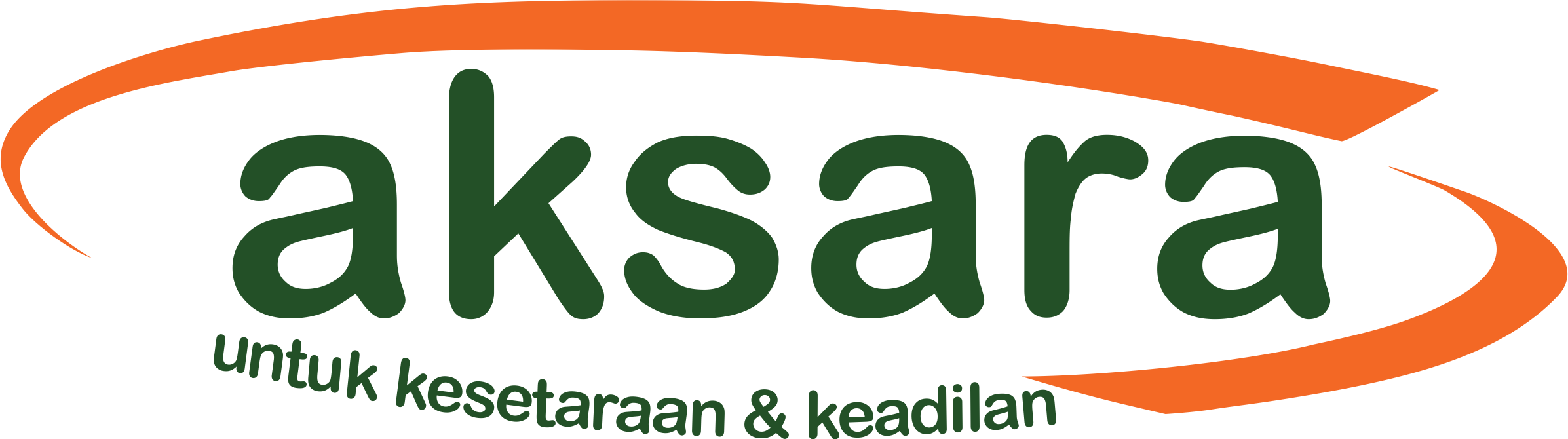 Perencanaan yang Responsif Gender
Perencanaan yang Responsif Gender adalah perencanaan untuk mencapai kesetaraan dan keadilan gender yang disusun dengan mempertimbangkan empat aspek yaitu: akses/kesempatan, partisipasi/peran, kontrol/penguasaan, dan manfaat yang dilakukan secara setara antara perempuan dan laki-laki, dengan mempertimbangkan aspirasi, kebutuhan, pengalaman dan permasalahan perempuan dan laki-laki, baik dalam penyusunannya maupun dalam pelaksanaan kegiatan.
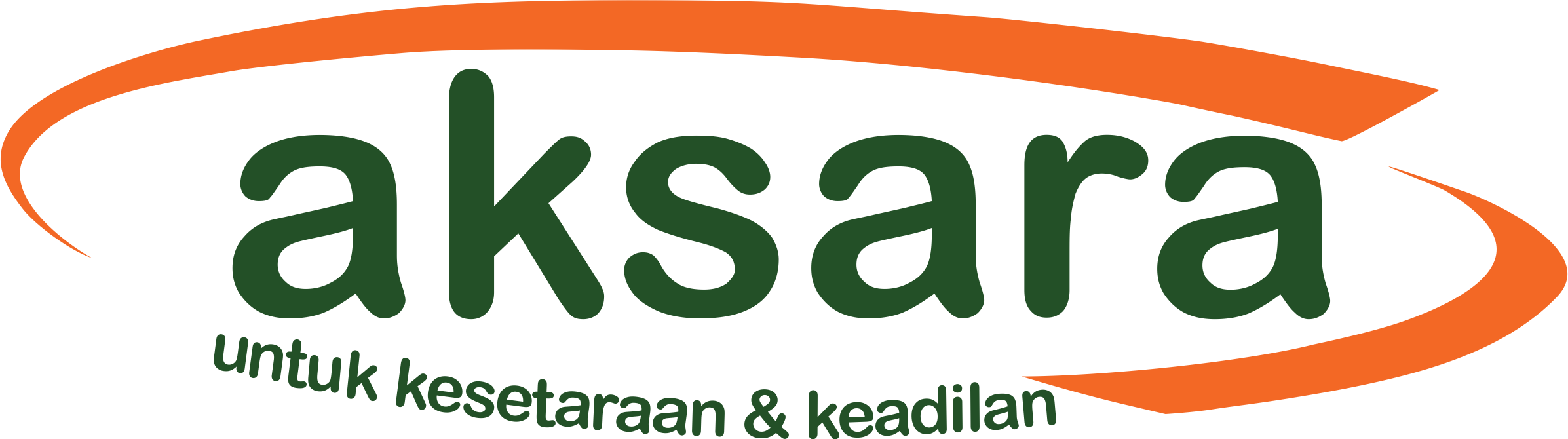 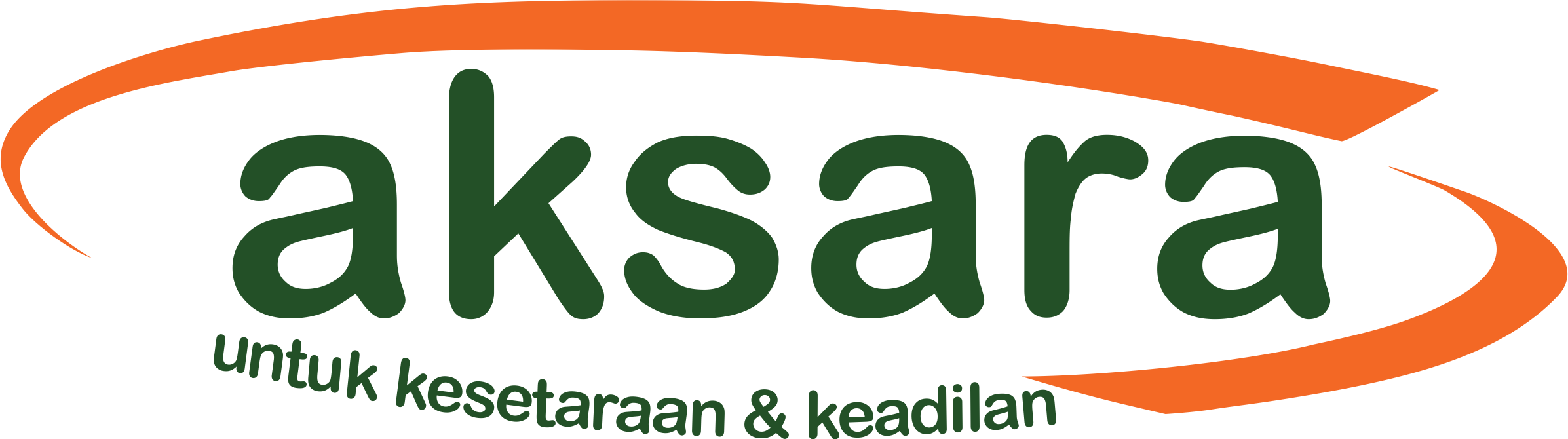 PENGANGGARAN RESPONSIF GENDER
Penggunaan atau pemanfaatan anggaran yang berasal dari berbagai sumber pendanaan untuk mencapai kesetaraan dan keadilan gender 
ARG menekankan keterlibatan aktif dari stakeholder dan partisipasi perempuan dalam pembangunan. 
Penganggaran Responsif Gender ini menghasilkanAnggaran Responsif Gender (ARG) dengan menggunakan prinsip EFEKTIF, EFISIEN, EKONOMIS, BERKEADILAN GENDER. ARG ini kemudian direfleksikan dalam dokumen KUA-PPAS, RKA OPD, dan DPA OPD.
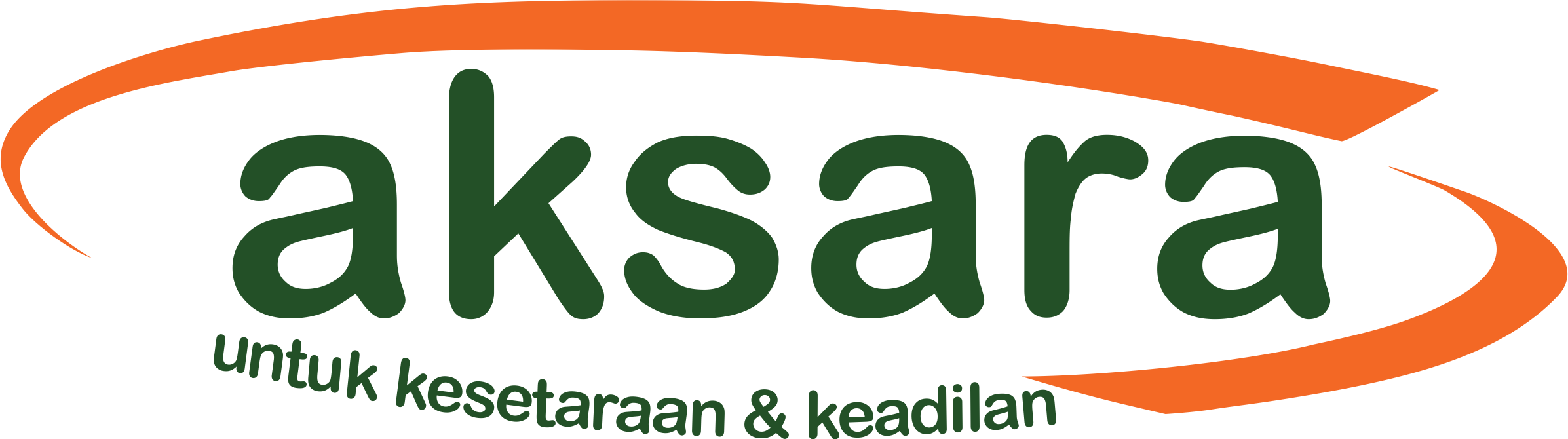 Program Responsif Gender
Dalam perkembangannya, Kegiatan/program responsive gender tidak lepas dari kelompok afirmasi gender yang merupakan kelompok rentan sebagai sasaran yang perlu diperhatikan dalam pembangunan yaitu : Anak-anak,  Perempuan,  ibu hamil,  orang dengan disabilitas, lansia, kelompok marginal dan miskin

Kebijakan, program dan kegiatan responsive gendermerupakan kebijakan ataupun program dan kegiatan yangmelibatkan anak-anak,perempuan/ibu hamil, orang dengandisabilitas, kelompok marginal dan miskin baik perempuan dan laki-laki dalam hal akses, partisipasi, kontrol dan manfaat dalam pembangunan
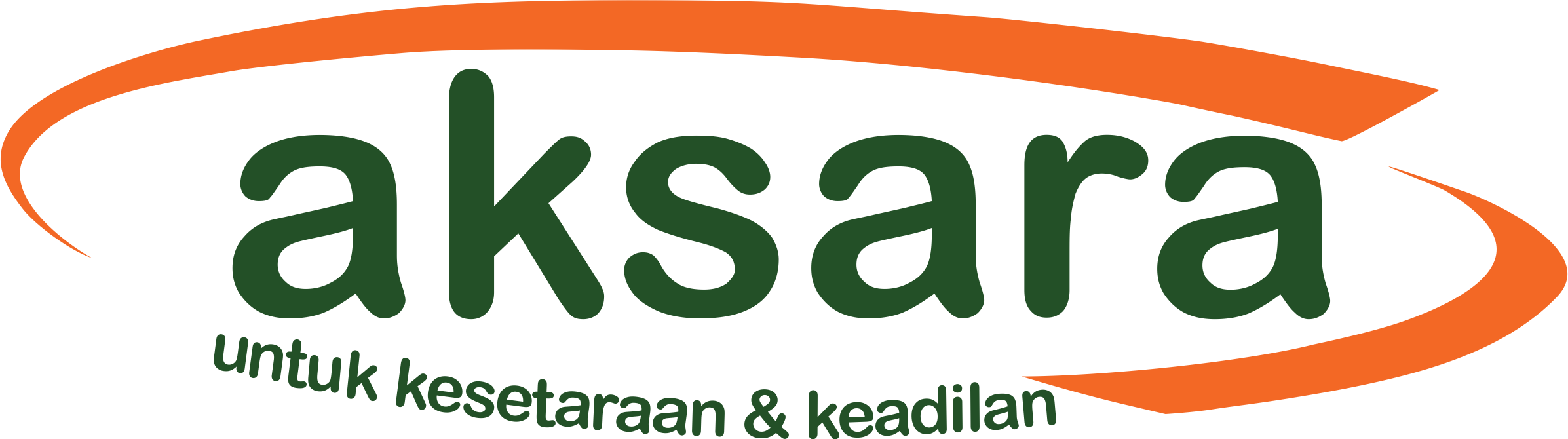 Anggaran Kinerja ARG
Prinsip Anggaran Kinerja: Ekonomis,
Efektif, Efisien --- bisa mengabaikan 
Kelompok Rentan

Oleh sebab itu adanya Anggaran Responsif
Gender mendorong adanya equity atau 
kesetaraan
LANGKAH PEMBUATAN GAP dan GBS
Pelatihan Perencanaan Penganggaran Responsif Gender (PPRG) Tingkat Kalurahan
Dinas Sosial, Pemberdayaan Perempuan, dan Perlindungan Anak (DinsosP3A) 
Kabupaten GunungKidul
Februari 2023
Keterkaitan GAP dan GBS
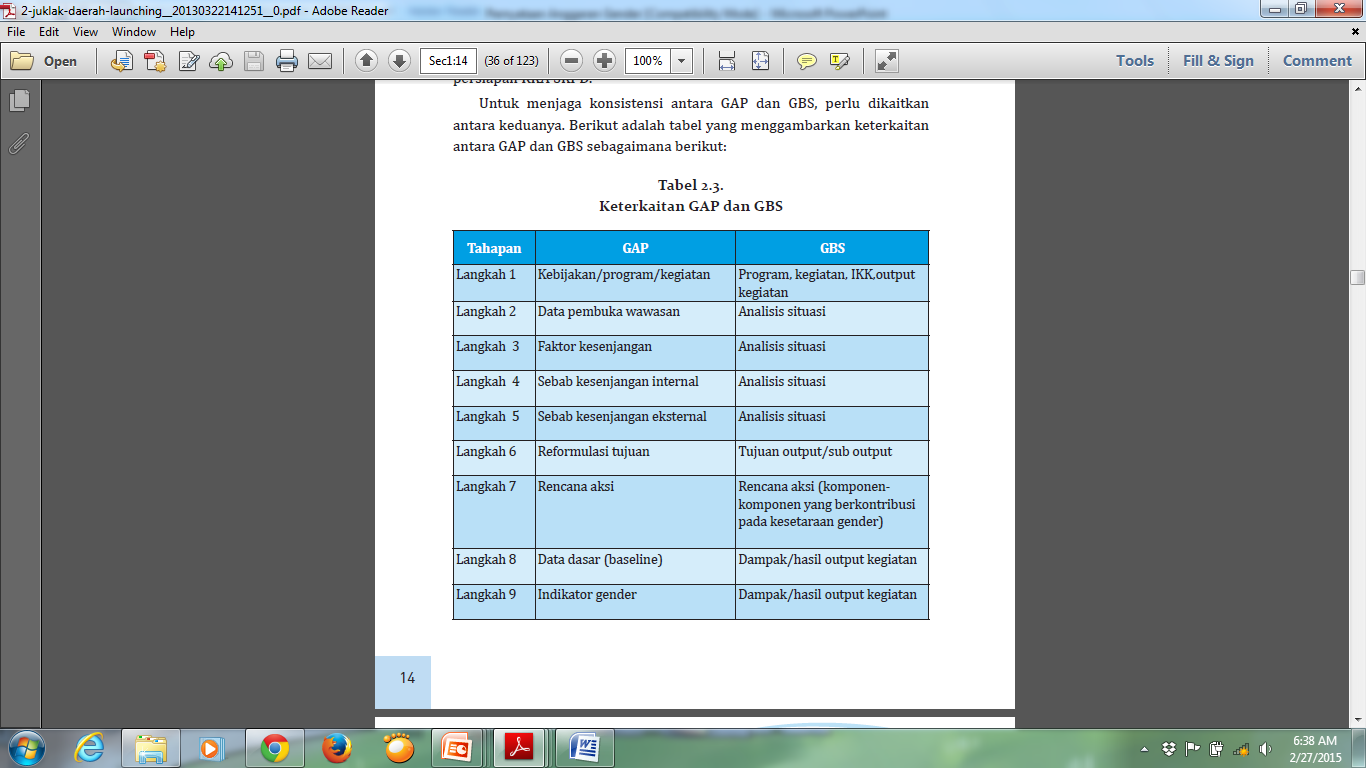 Keterkaitan GAP, GBS, TOR dan RKA/DPA
LANGKAH GAP (Gender Analysis Pathway)
1) Nama Kebijakan/ Program/ Kegiatan :
Merupakan langkah 1;Berisi nama kebijakan/program/kegiatan yang dipilih untuk dianalisis berikut tujuan dan sasaran. Kebijakan/ program/ kegiatan yang dipilih merupakan kebijakan/program/kegiatan yang: 
a)  Mendukung pencapaian prioritas pembangunan nasional dan target-target SPM dan SDGs. 
b)  Merupakan prioritas pembangunan daerah 
c)  Mempunyai alokasi anggaran yang besar 
d)  Penting terkait isu gender.
2) Data Pembuka Wawasan : 
Merupakan langkah 2;Berisi data terpilah menurut jenis kelamin dan usia atau data terkait isu gender. Data dapat berupa hasil kajian, riset, dan evaluasi yang digunakan sebagai pembuka wawasan untuk melihat apakah ada kesenjangan gender (baik data kualitatif maupun kuantitatif). Jika data terpilah tidak tersedia, dapat menggunakan data-data proksi dari sumber lainnya.
3) Faktor Kesenjangan : 
Merupakan Langkah 3;Berisi hasil identifikasi faktor-faktor penyebab kesenjangan berdasarkan: 
a)  akses, yaitu identifikasi apakah kebijakan/program pembangunan telah memberikan ruang dan kesempatan yang adil bagi perempuan dan laki-laki; 
b)  partisipasi, yaitu identifikasi apakah kebijakan atau program pembangunan melibatkan secara adil bagi perempuan dan laki-laki dalam menyuarakan kebutuhan, kendala, termasuk dalam pengambilan keputusan; 
c)  kontrol, yaitu identifikasi apakah kebijakan/program memberikan kesempatan penguasaan yang sama kepada perempuan dan laki-laki untuk mengontrol sumberdaya pembangunan 
d)  manfaat, yaitu identifikasi apakah kebijakan/program memberikan manfaat yang adil bagi perempuan dan laki- laki
4) Sebab Kesenjangan Internal : 
Merupakan Langkah 4;Berisi sebab kesenjangan di internal lembaga (budaya organisasi) yang menyebabkan terjadinya isu gender. 
5) Sebab Kesenjangan Eksternal : 
Merupakan Langkah 5;Berisi sebab kesenjangan di eksternal lembaga, yaitu di luar unit kerja pelaksana program, sektor lain, dan masyarakat/lingkungan target program. 
6) Reformulasi Tujuan : 
Merupakan Langkah 6;Berisi reformulasi tujuan kebijakan, program dan kegiatan pembangunan menjadi responsif gender (bila tujuan yang ada belum responsif gender). Reformulasi ini harus menjawab kesenjangan dan penyebabnya yang diidentifikasi di langkah 3, 4, dan 5.
7) Rencana Aksi : 
Merupakan Langkah 7;Berisi rencana aksi yang mencakup prioritas, output dan hasil yang diharapkan dengan merujuk isu gender yang telah diidentifikasi. Rencana aksi tersebut merupakan rencana kegiatan untuk mengatasi kesenjangan gender. 
8) Basis Data : 
Merupakan Langkah 8;Berisi base-line atau data dasar yang dipilih untuk mengukur suatu kemajuan atau progres pelaksanaan kebijakan atau program. Data dasar tersebut dapat diambil dari data pembuka wawasan yang relevan dan strategis untuk menjadi ukuran. 
9) Indikator Gender : 
Merupakan Langkah 9;Berisi indikator Gender yang mencakup capaian output maupun outcome yang mengatasi kesenjangan gender di langkah 3, 4, dan 5.
Form/Tabel GAP (Gender Analysis Pathway)
Catatan : 
Implementasi GAP sebagaimana matriks di atas bisa diletakkan sebagai pola pikir dalam penyusunan suatu dokumen kebijakan, atau sebagai dokumen pendamping suatu rencana kebijakan atau program atau kegiatan tertentu yang dipilih sesuai dengan prioritas. 
GAP di tingkat program dapat dilakukan apabila kegiatan-kegiatan yang ada didalamnya berdasarkan ketentuan Peraturan Menteri Dalam Negeri Nomor 13 Tahun 2006 merupakan kegiatan dengan ciri dan atau lokasi yang sama. 
Apabila kegiatan-kegiatan dalam sebuah program sangat beragam, atau sangat banyak, berbeda ciri dan atau lokasi maka analisis gender menggunakan GAP berbasis kegiatan.
LANGKAH GBS (Gender Budget Statement)
1)  Kebijakan/Program/Kegiatan 
Merupakan informasi mengenai kebijakan/program/kegiatan telah dianalisis dan dialokasikan anggarannya untuk merespon isu gender, dimana rumusannya sesuai hasil restrukturisasi program/kegiatan yang tercantum dalam dokumen perencanaan (RKA). Jika program yang dicantumkan merupakan program multi years, maka GBS disusun cukup satu saja, tetapi setiap tahun dilakukan penyesuaian sesuai dengan capaian program.
2)  Analisis SituasiBerisi uraian ringkas yang menggambarkan persoalan yang akan ditangani/dilaksanakan oleh kegiatan yang menghasilkan output. Analisis ini mencakup data pembuka wawasan, faktor kesenjangan, dan penyebab permasalahan kesenjangan gender, serta menerangkan bahwa keluaran dan hasil kegiatan yang akan dihasilkan mempunyai pengaruh kepada kelompok sasaran tertentu. Pengambilan butir- butir dari langkah GAP disusun dalam bentuk narasi yang singkat, padat dan mudah dipahami. Isu gender dapat diidentifikasi melalui aspek akses, partisipasi, kontrol dan manfaat.
3)  Rencana AksiTerdiri atas kegiatan, berikut masukan, keluaran, dan hasil yang diharapkan. Tidak semua kegiatan dicantumkan. Kegiatan yang dicantumkan merupakan kegiatan prioritas yang secara langsung mengubah kondisi ke arah kesetaraan gender. 
4)  Indikator KinerjaMerupakan indikator-indikator kinerja yang akan dicapai dengan adanya kegiatan-kegiatan untuk mendukung tercapainya tujuan program. Capaian program terdiri dari tolok ukur serta indikator dan target kinerja yang diharapkan.
5)  AnggaranMerupakan jumlah keseluruhan alokasi anggaran yang dibutuhkan untuk pencapaian tujuan dari program yang dianalisis. 
6)  Tanda TanganPenandatangan GBS adalah Kepala SKPD.
Format GBS dan Cara Penyusunannya
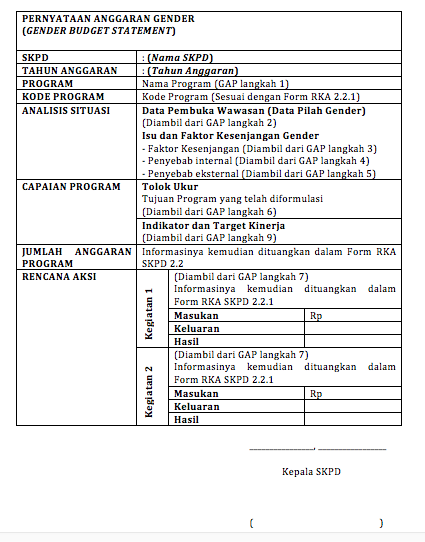 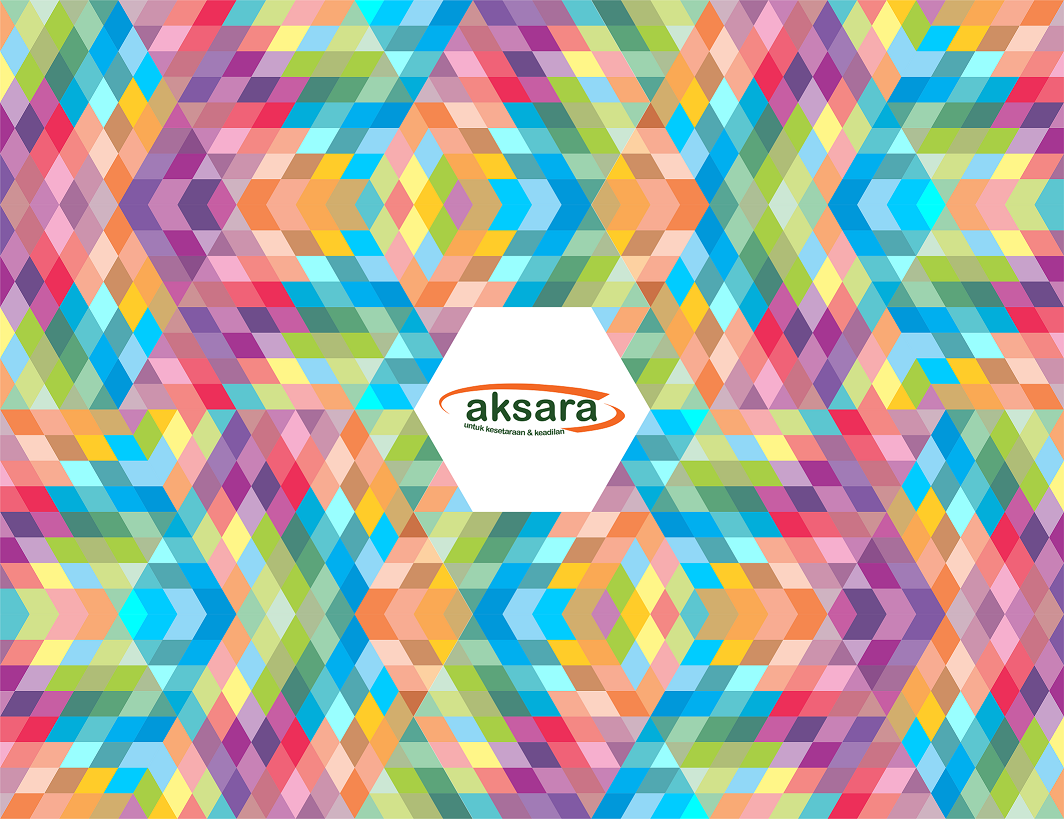 TERIMA KASIH
PERKUMPULAN AKSARA
Perumahan Bumi Cemerlang No. B5, RT 11/RW 4 Kelurahan Tegalrejo, Kecamatan Tegalrejo 55244
Telp. 081931755797  
E-mail: perhimpunan.aksara@gmail.com  ;
 web: aksara-jogja.net